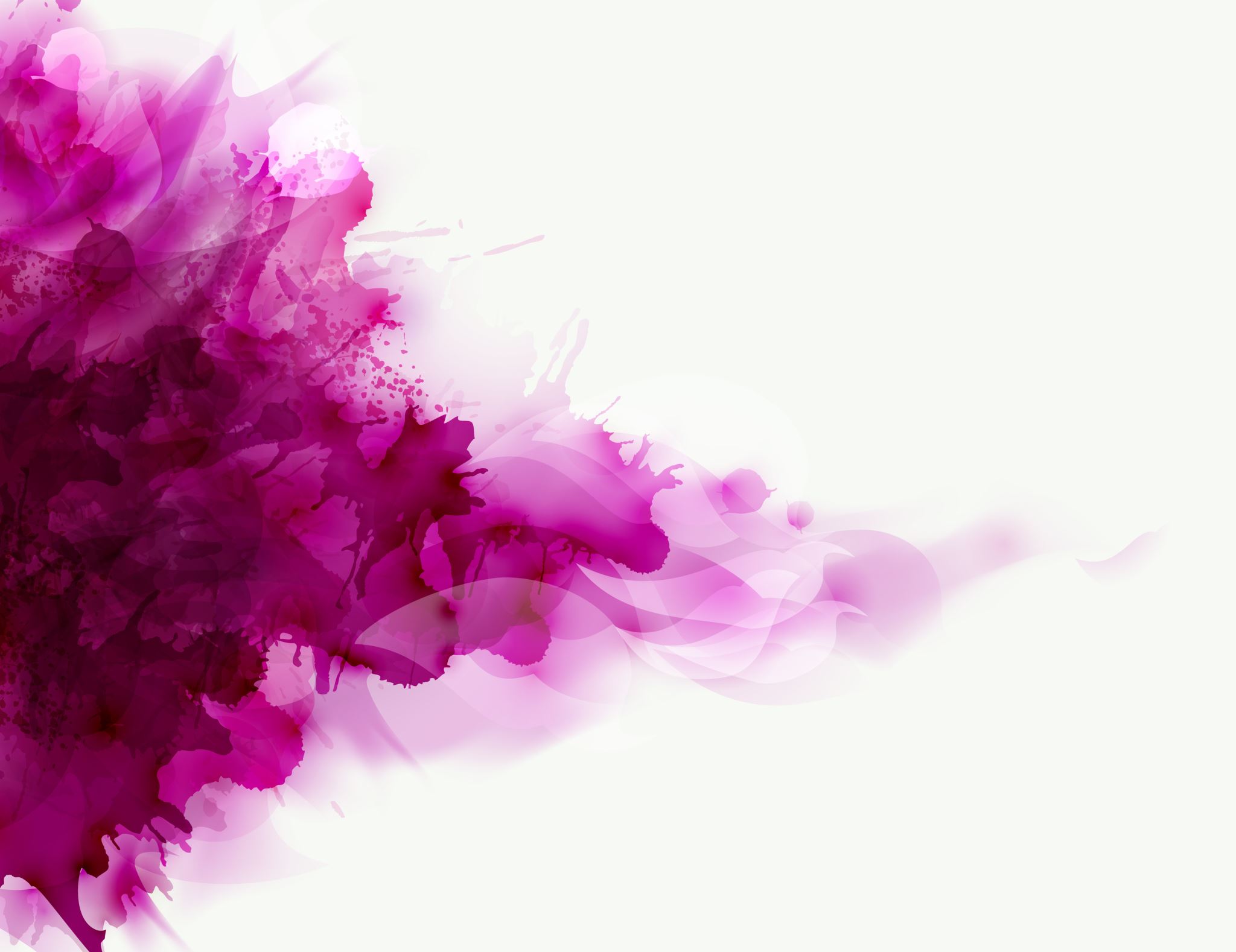 Παθολογική ανατομική σώματος μήτρας
Ευαγγελία Κάβουρα MD, PhD
Συντονίστρια Καθ. Αικ. Παυλάκη
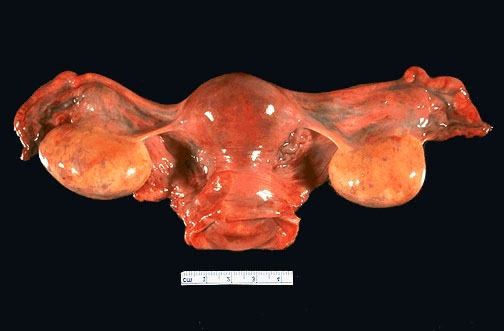 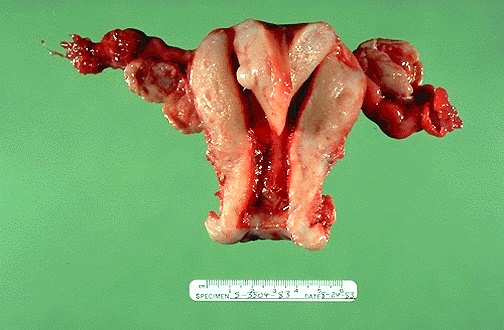 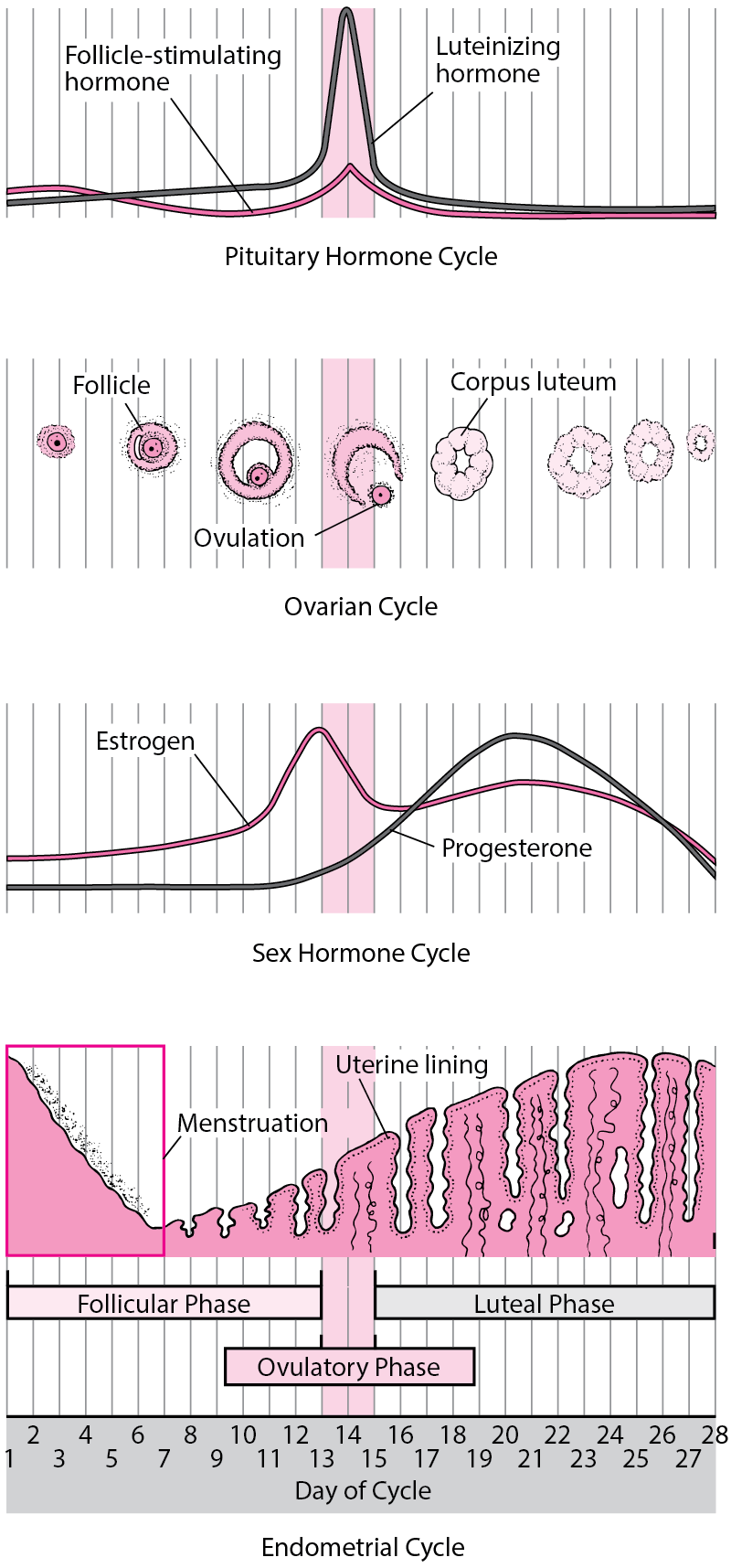 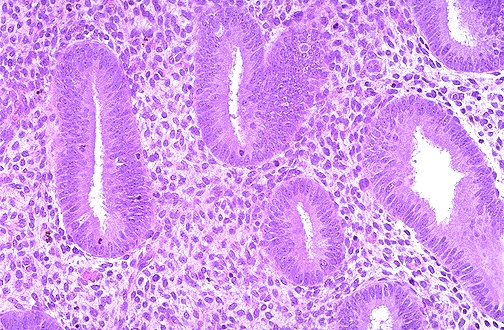 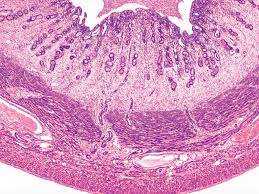 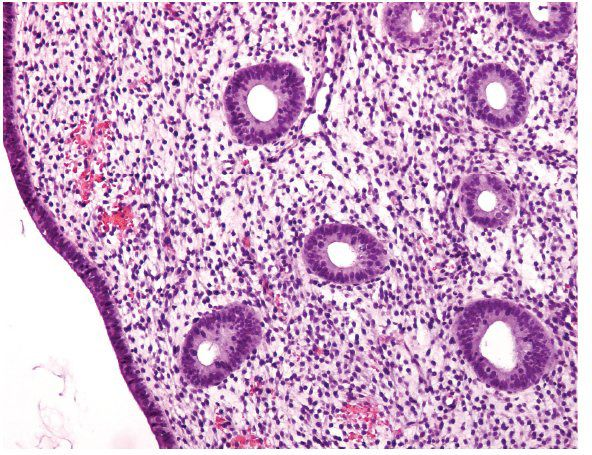 Παραγωγικό ενδομήτριο
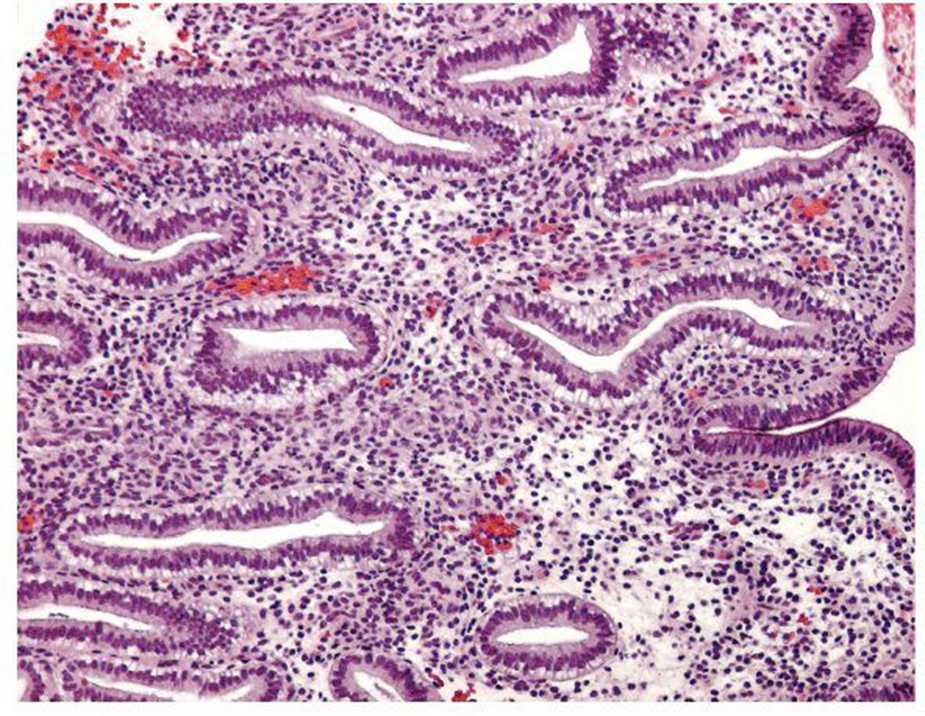 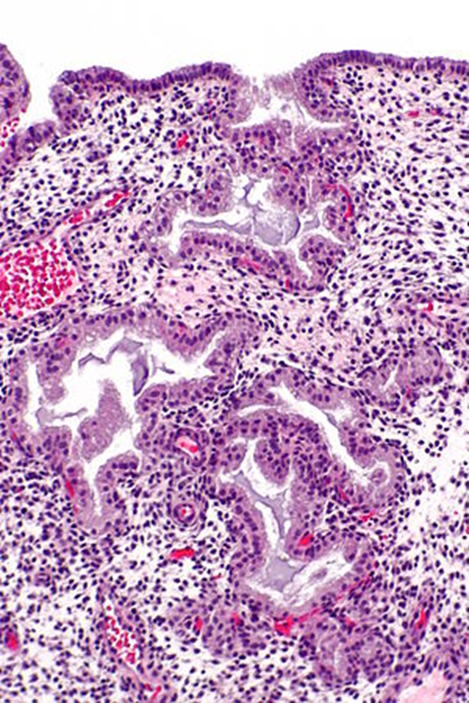 Εκκριτικό ενδομήτριο
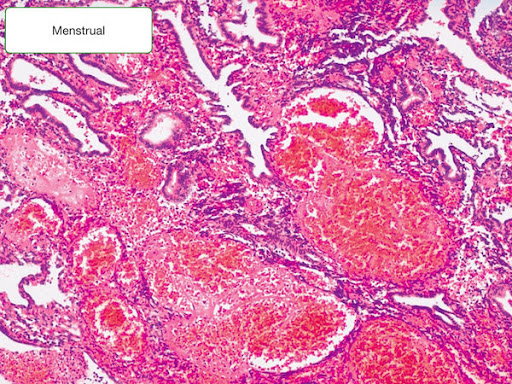 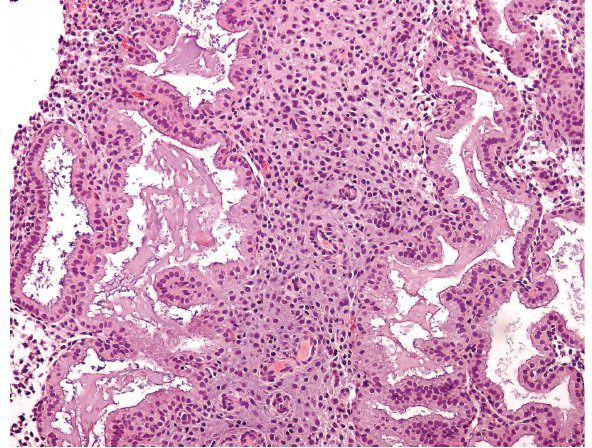 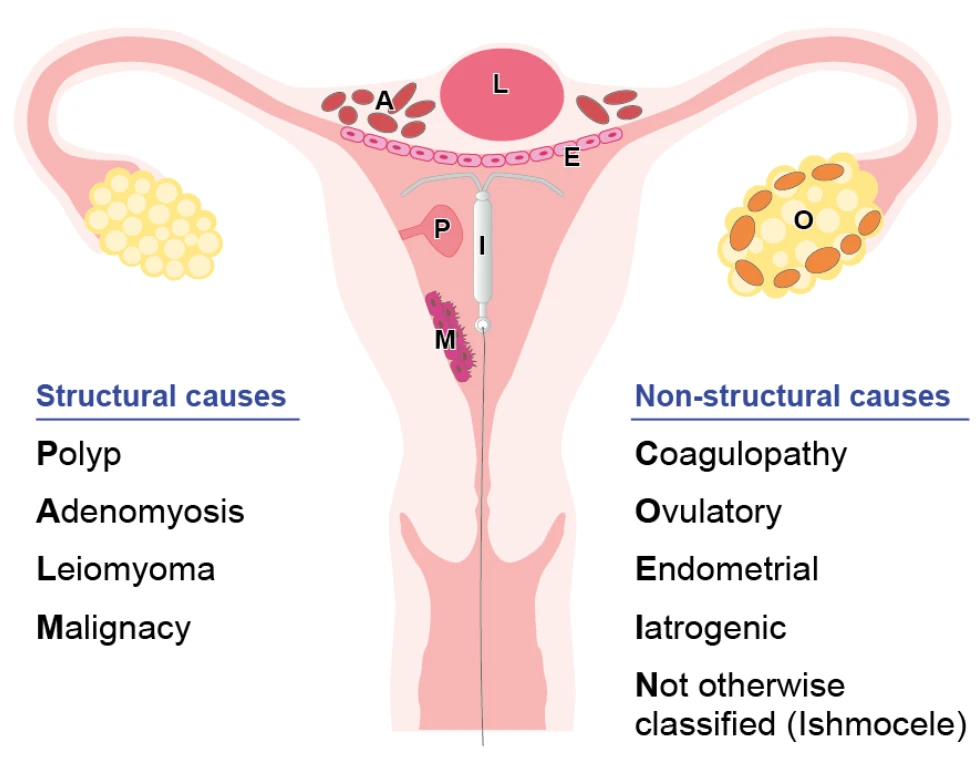 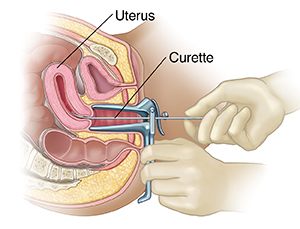 Η διάγνωση ενός παθολογικού ή φυσιολογικού ενδομήτριου γίνεται σε υλικό απόξεσης
Ενδειξη: μητρορραγία /μηνορραγία ή  απεικονιστικό εύρημα.

Η απάντηση της ιστολογικής εξέτασης θα καθορίσει τον περαιτέρω χειρισμό της γυναίκας
Παρακολούθηση: πολύποδες, λειομύωμα
Φαρμακευτική αγωγή: υπερπλασία
Υστερεκτομή: επιλογή του είδους της υστερεκτομής ανάλογα με το είδος του νεοπλάσματος
Μη νεοπλασματικές αλλοιώσεις ενδομητρίου
Αλλοιώσεις επαγόμενες από ορμονική επίδραση ενδογενή ή εξωγενή (οιστρογόνα/προγεστερόνη)
Επιθηλιακές μεταπλάσεις
Φλεγμονώδεις αλλοιώσεις: ενδομητρίτιδα μη ειδικού/ειδικού τύπου (μυκόπλασμα, φυματίωση, χλαμύδια, ακτινομύκητας κ.α.)
Πολύποδες: με ή χωρίς υπερπλασία, λειτουργικοί, ατροφικοί
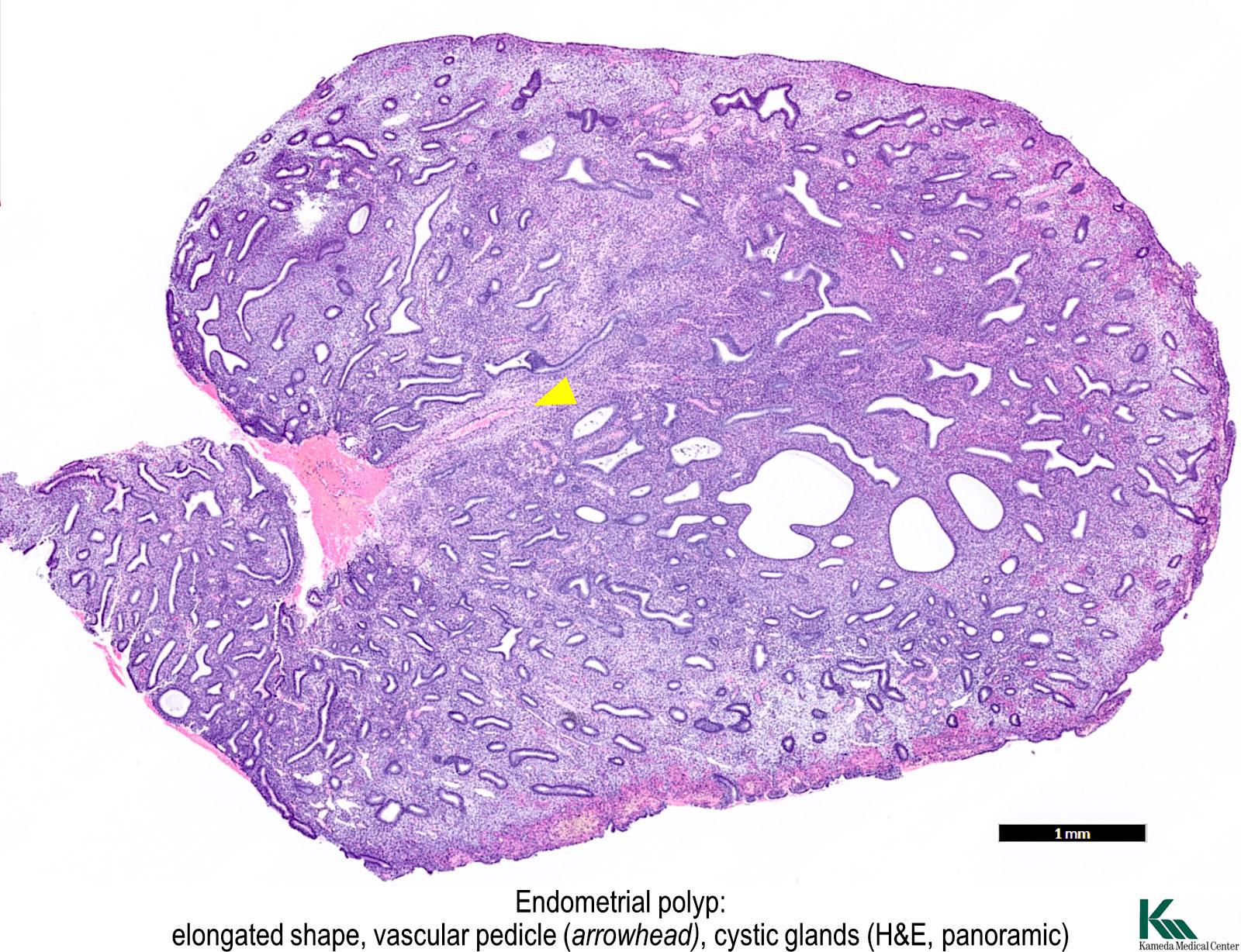 Ενδομητρικός πολύποδας
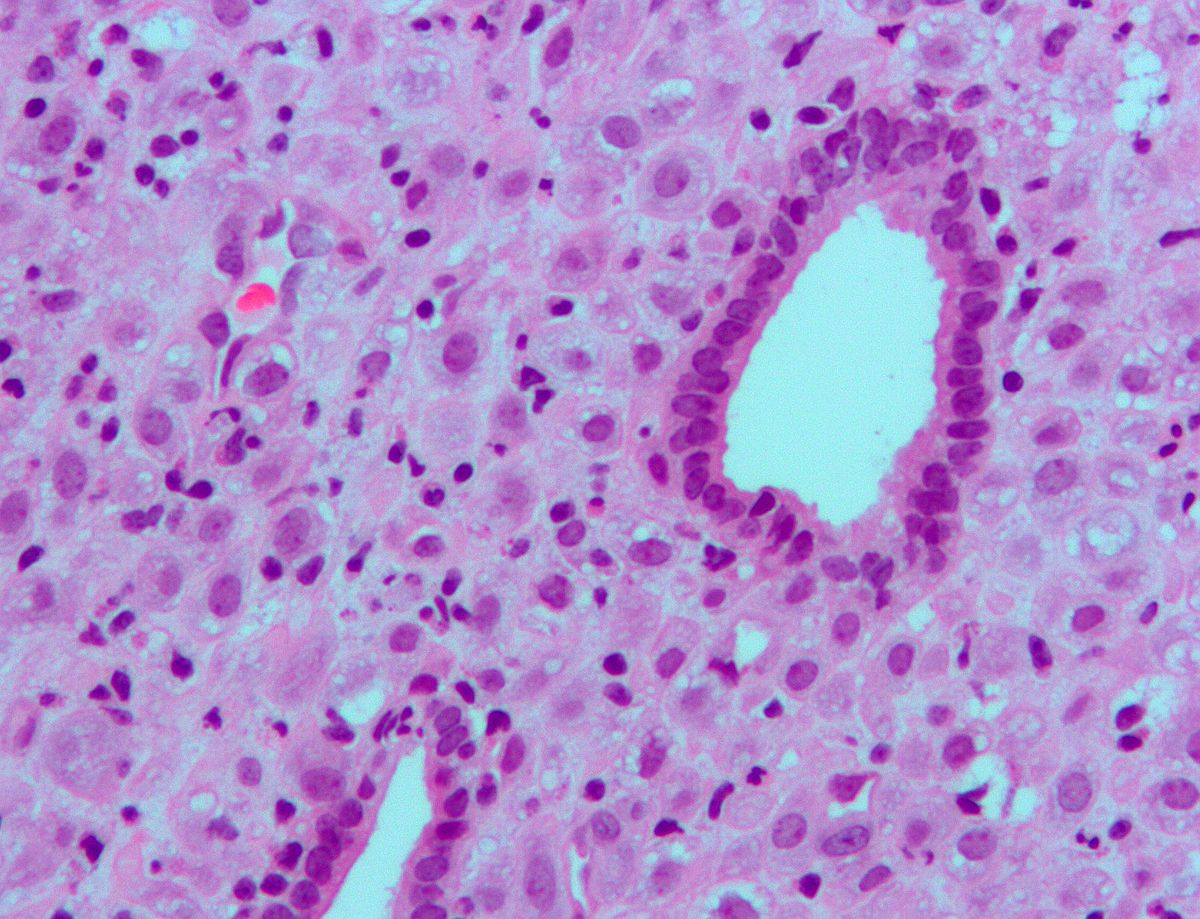 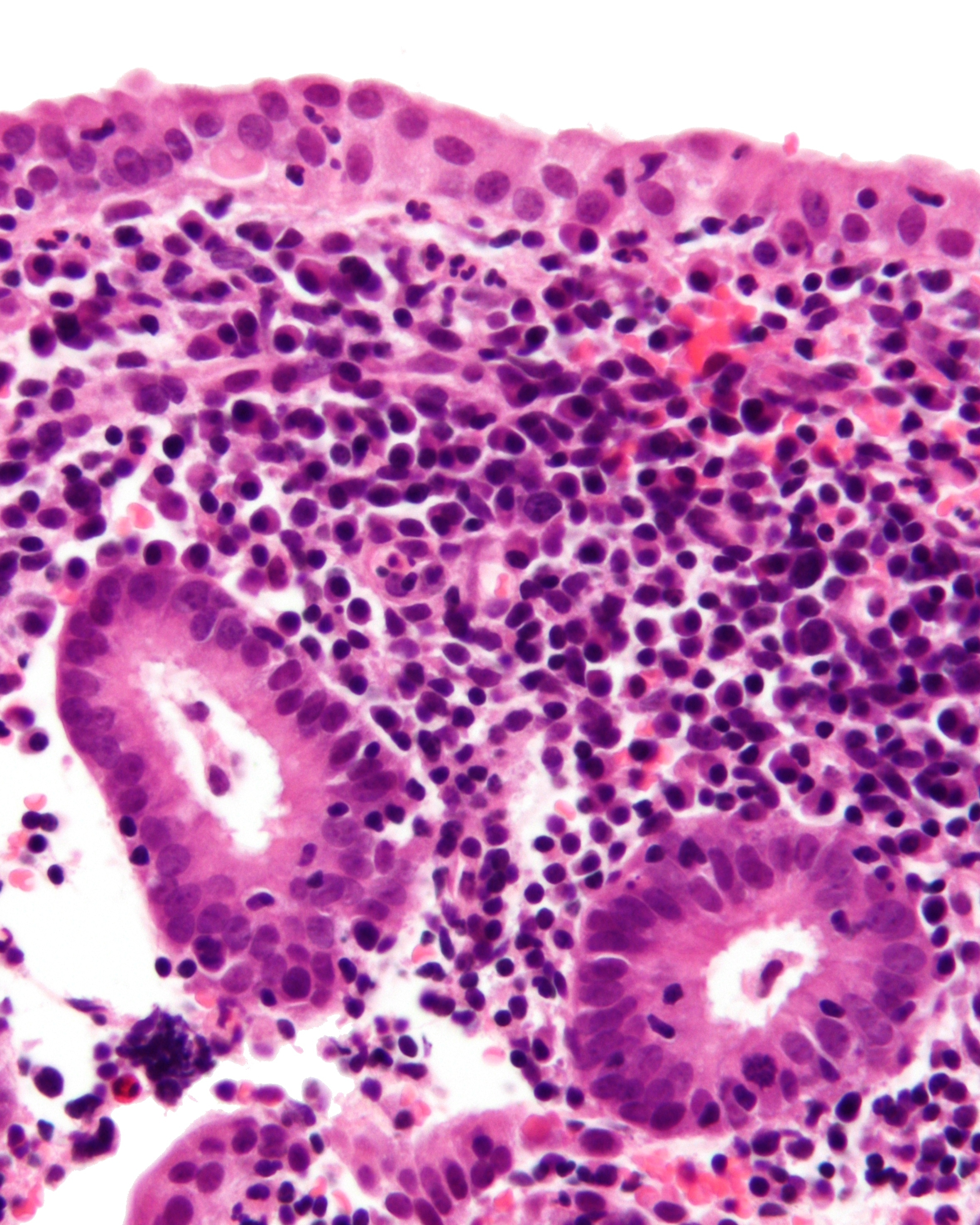 Ενδομητρίτιδα
Η παρατεταμένη μη αντιρροπούμενη οιστρογονική επίδραση έχει ως αποτέλεσμα την υπερπλασία του ενδομητρίου:
Χωρίς ατυπία
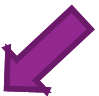 σύνθετη
απλή
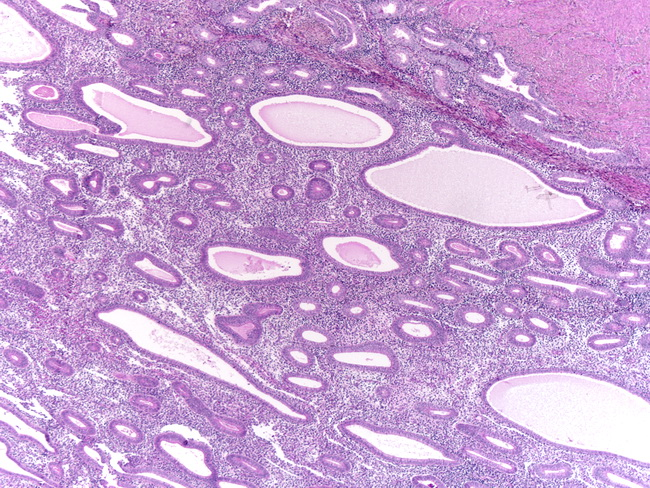 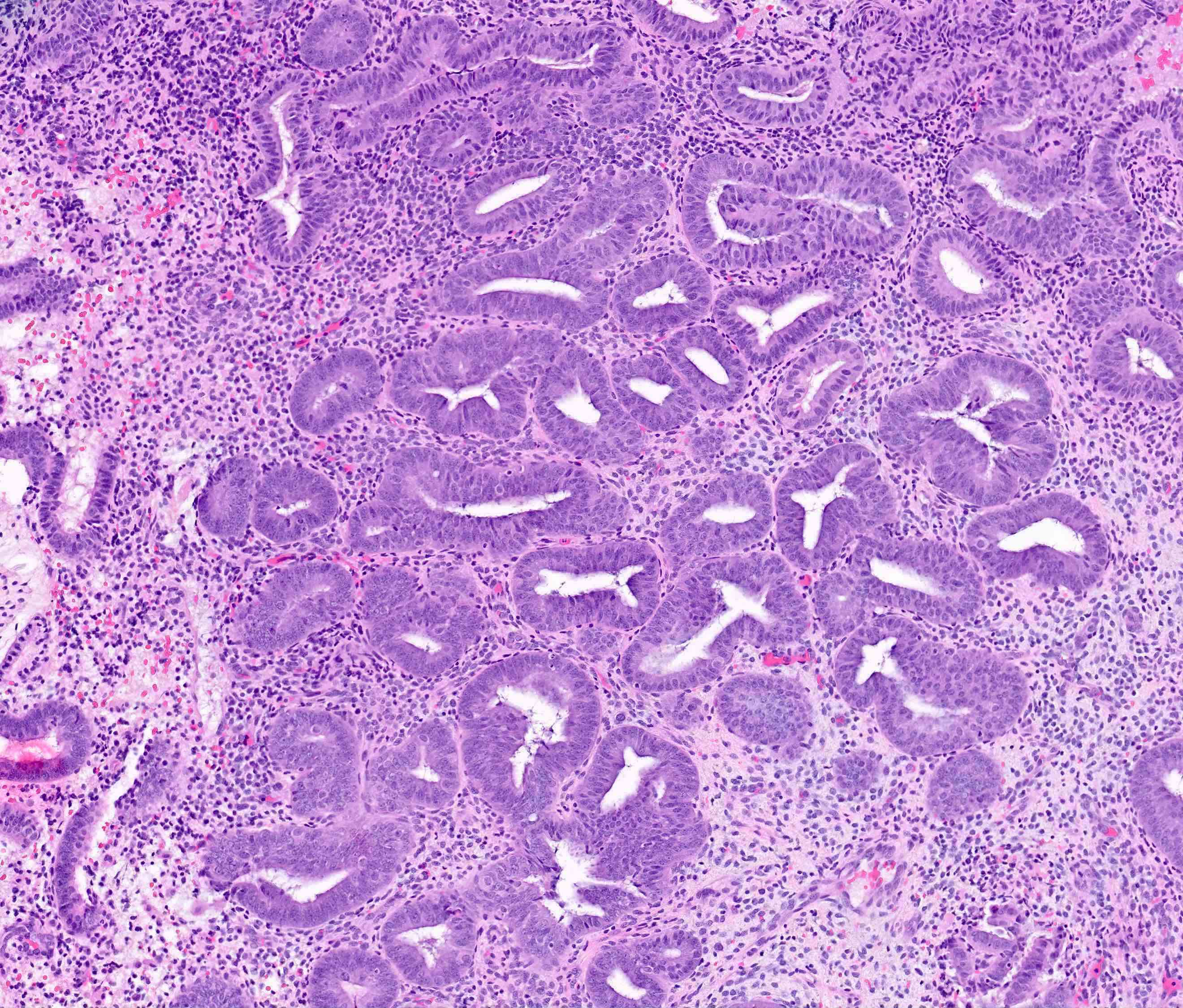 Η παρουσία επιθηλιακής ατυπίας αποτελεί το μορφολογικό στοιχείο που υποδηλώνει την αρχή της καρκινογένεσης του ορμονοεξαρτώμενου ενδομητρικού καρκινώματος                    ενδομητριοειδούς τύπου
Μετά το 2014, η παγκόσμια οργάνωση υγείας (WHO), καθιέρωσε τον όρο «ενδομητρική υπερπλασία με ή χωρίς ατυπία» αγνοώντας την παρουσία απλής ή σύνθετης αρχιτεκτονικής 
Η παρουσία ατυπίας θεωρείται συνώνυμη της ενδομητριοειδούς ενδοεπιθηλιακής νεοπλασίας ΕΙΝ:
Τουλάχιστον 1 χιλ
Επιθήλιο διαφορετικό από το επιθήλιο των γύρω αδενίων
Απώλεια του ΡΤΕΝ
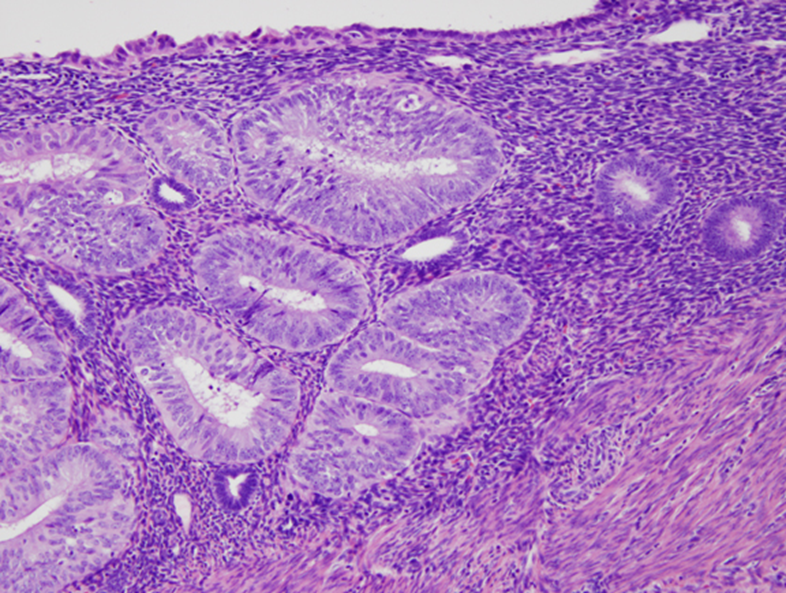 Η θεραπευτική αντιμετώπιση της άτυπης υπερπλασίας εξαρτάται από την ηλικία της γυναίκας και τη θέληση της να διατηρήσει την αναπαραγωγική της ικανότητα
Υπερπλασία χωρίς ατυπία
Υπερπλασία με ατυπία (ΕΙΝ)
προγεστερόνη
υστερεκτομή ή προγεστερόνη
ΚΑΡΚΙΝΟΣ ΕΝΔΟΜΗΤΡΙΟΥ
Ο συχνότερος κακοήθης όγκος του γυναικείου γεννητικού συστήματος

 Ο τέταρτος πιο συχνός καρκίνος στις γυναίκες μετά το καρκίνωμα μαστού, παχέος εντέρου και πνεύμονα.

 Η ετήσια επίπτωση υπολογίζεται σε 10-20 περιπτώσεις ανά 100.000 γυναίκες
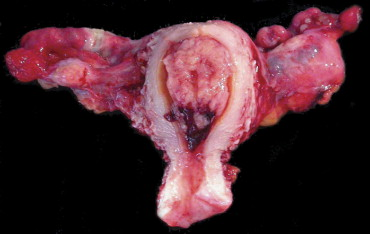 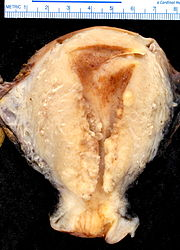 Καρκίνωμα ενδομητρίουWHO 2020
Ενδομητριοειδές
Ορώδες
Διαυγοκυτταρικό
Αδιαφοροποίητο/αποδιαφοροποιημένο
Καρκινοσάρκωμα 
Άλλα (μεσονεφρικού τύπου, πλακώδες, εντερικού τύπου)
Ενδομητριοειδές καρκίνωμα
Ορώδες καρκίνωμα
Θεραπευτική αντιμετώπιση
Τύπου Ι
Τύπου ΙΙ
Ολική υστερεκτομή με ή χωρίς λεμφαδενεκτομή
Επικουρική θεραπεία ανάλογα με τα ευρήματα της υστερεκτομής
Ολική υστερεκτομή με λεμφαδενεκτομή και επιπλεκτομή
Πάντα χημειοθεραπεία και ενίοτε και ακτινοθεραπεία
Σταδιοποίηση καρκίνου του ενδομητρίουFIGO 2018
Στάδιο ΙΑ: Διήθηση <50% του πάχους του μυομητρίου
Στάδιο ΙΒ: Διήθηση ίση ή >50% του πάχους του μυομητρίου
Στάδιο ΙΙ: Ο καρκίνος διηθεί το στρώμα του τραχήλου 
Στάδιο ΙΙΙΑ: Ο καρκίνος διηθεί τον ορογόνο ή τα εξαρτήματα
ΙΙΙΒ: Διήθηση του κόλπου, παραμήτριου, πυελικού περιτόναιου
ΙΙΙC: Διήθηση οπισθοπεριτοναϊκών λεμφαδένων
IIIC1: Πυελικών λεμφαδένων
IIIC2: Παρα-αορτικών λεμφαδένων
Στάδιο IV: Καρκίνος εκτός μήτρας
IVA: Διήθηση των γύρω οργάνων (ορθό, ουροδόχος)
IVB: Απομακρυσμένες μεταστάσεις
Ενδομητρικό στρώμαΜυομήτριο
Αδενομύωση
Η παρουσία ενδομητρικών αδενίων και στρώματος μέσα στο μυομήτριο
Όταν ένας καρκίνος αναγνωρίζεται σε έδαφος αδενομύωσης, ακόμα και αν είναι βαθιά στο μυομήτριο, δεν αλλάζει το στάδιο του καρκινώματος
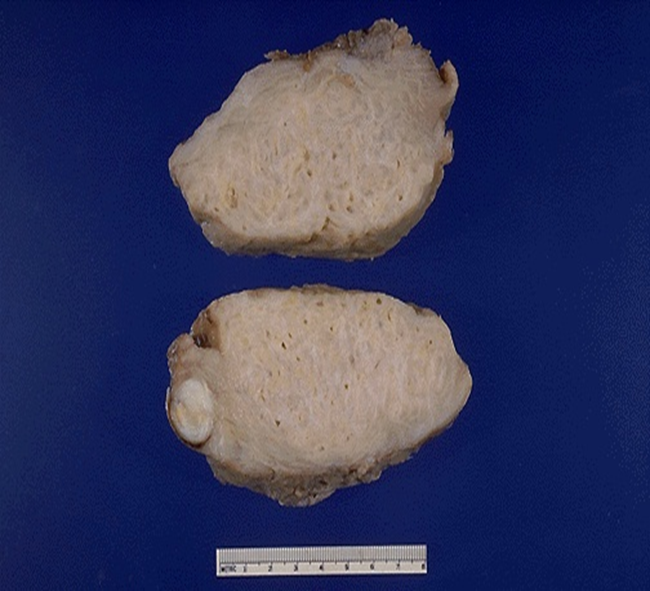 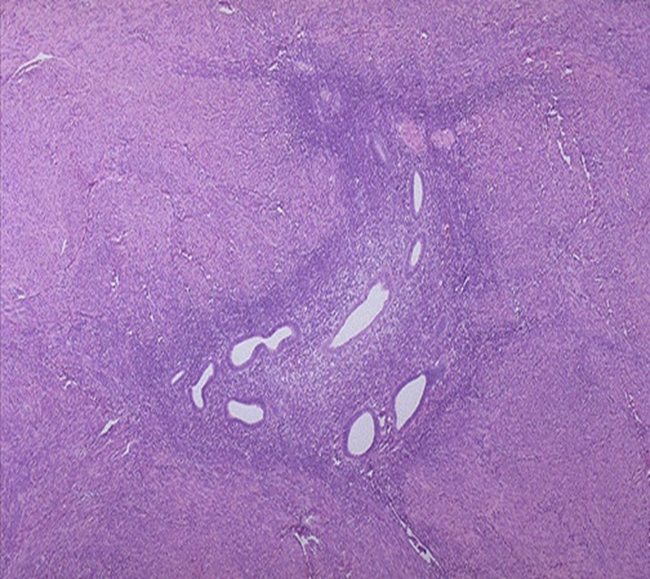 Όγκοι από λείες μυικές ίνες
Λειομύωμα
Λειομυοσάρκωμα
Όγκοι από ενδομητρικό στρώμα
Στρωματικό οζίο
Ενδομητρικό στρωματικό σάρκωμα: 
Low grade
High grade
Undifferentiated
Μικτοί επιθηλιακοί-μεσεγχυματικοί όγκοι
αδενοσάρκωμα
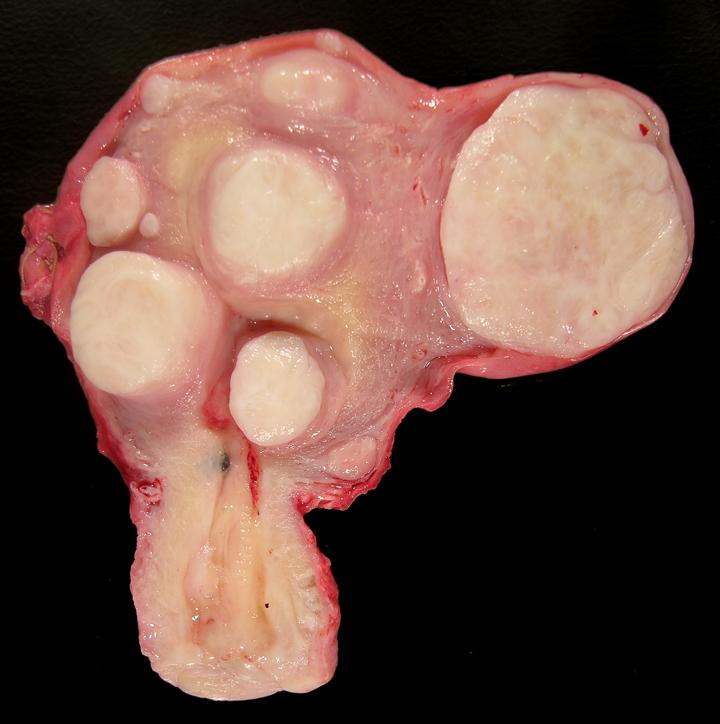 Λειομυώματα
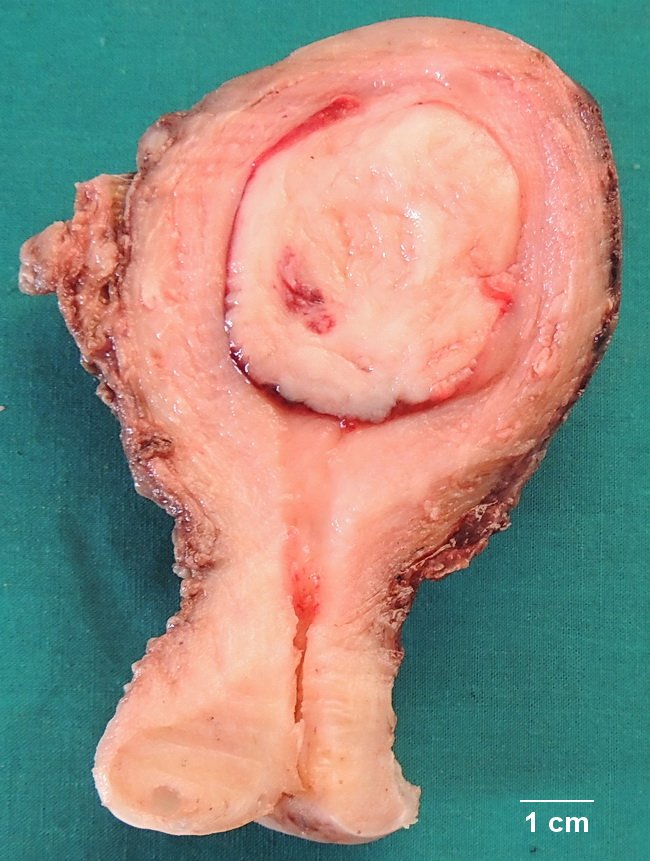 Λειομύωμα: όγκος καλοήθης, λευκωπός, δεσμιδωτός, σκληροελαστικός.Ιστολογικά: διαπλεκόμενες δεσμίδες λείων μυϊκών ινών, κύτταρα ατρακτόμορφα με επιμήκεις πυρήνες που έχουν αποστρογγυλομένα άκρα (δίκην πούρου).Ανοσοϊστοχημικά: Ακτίνη λείων μυϊκών ινών (SMA), Desmin, h-caldesmon
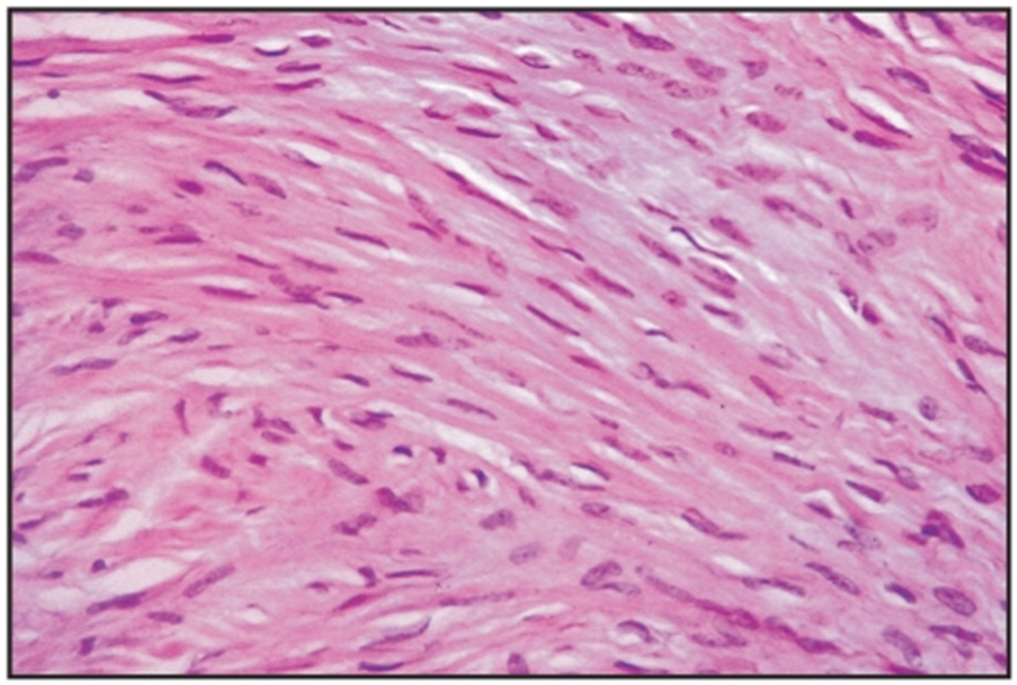 Τύποι λειομυωμάτων
Κυτταροβριθές 
Επιθηλιοειδές 
Με άτυπους συμβλαστικούς πυρήνες (Bizarre Nuclei)
Μιτωτικά ενεργό
Με ιδρωπική εκφύλιση
Αποπληκτικό 
Λιπολειομύωμα 
Μυξοειδές λειομύωμα
HLRCC-σχετιζόμενο λειομύωμα
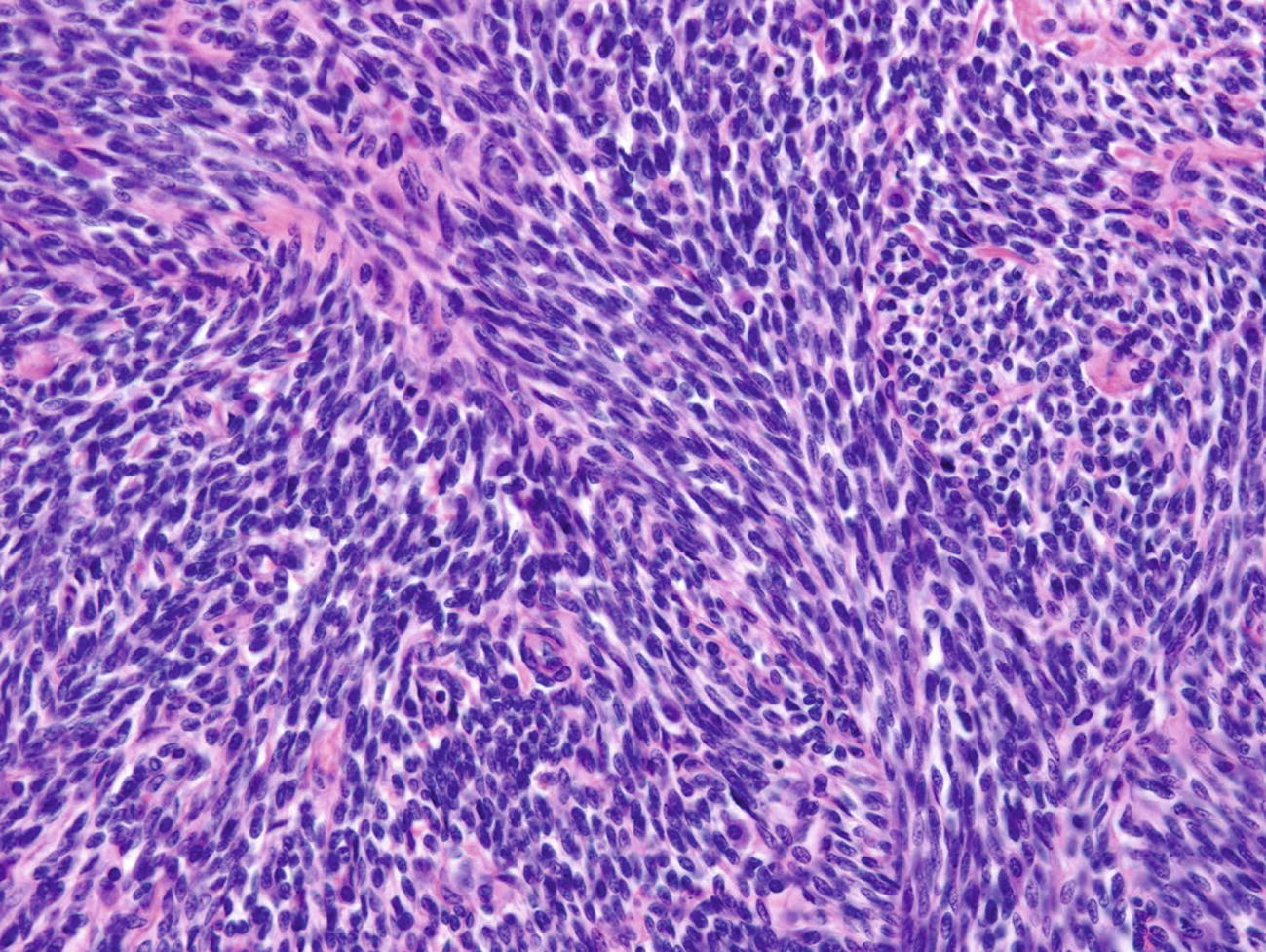 Κυτταροβριθές λειομύωμα
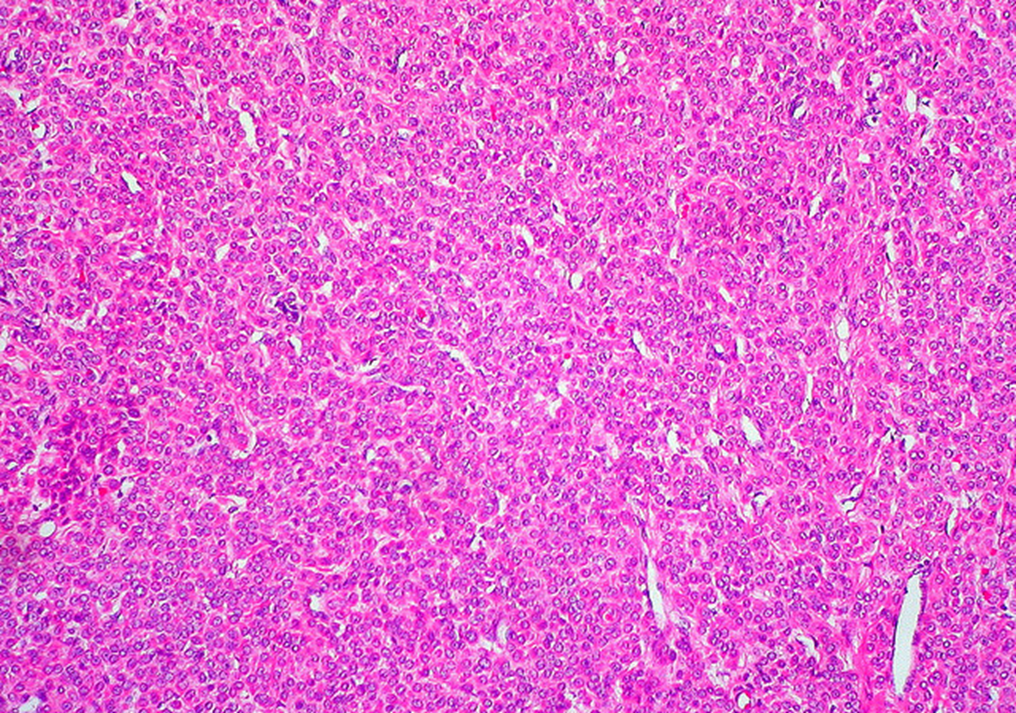 Επιθηλιοειδές λειομύωμα
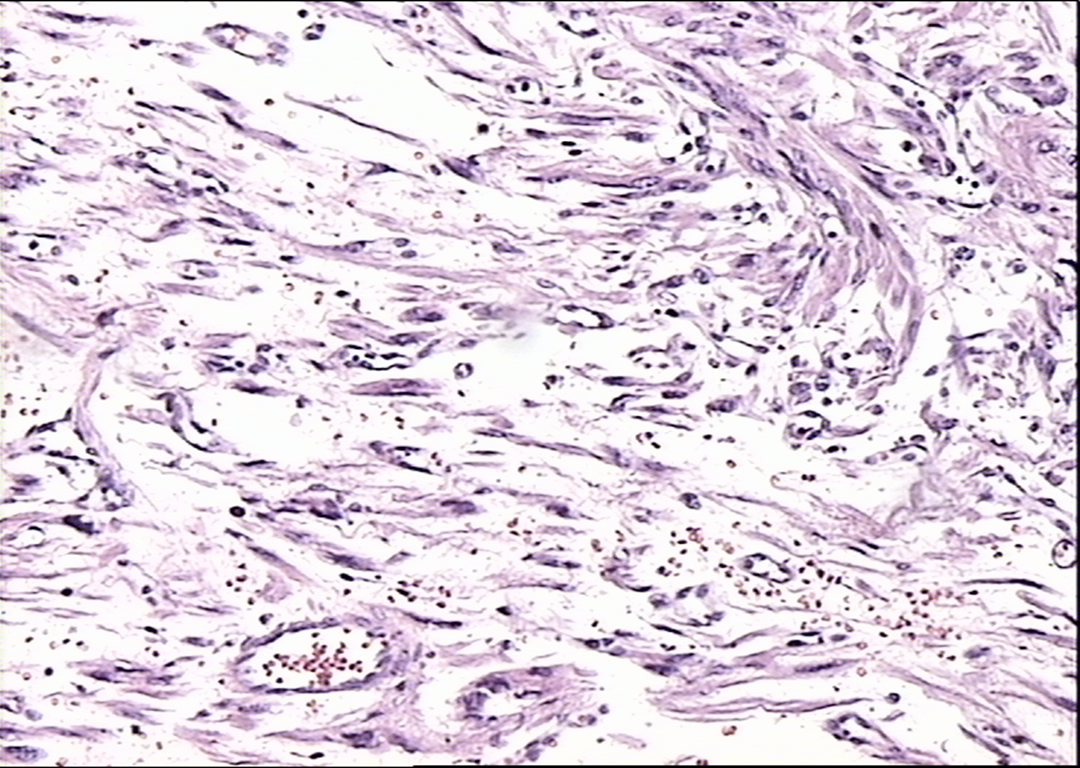 Μυξοειδές λειομύωμα
Λειομυώματα με ασυνήθη τρόπο ανάπτυξης
Διαχωριστικό λειομύωμα

Κοτυλιδόμορφο λειομύωμα 

Ενδοφλέβια λειομυομάτωση

Καλόηθες μεταναστέυον λειομύωμα

Μεταναστευτική περιτοναϊκή λειομυομάτωση
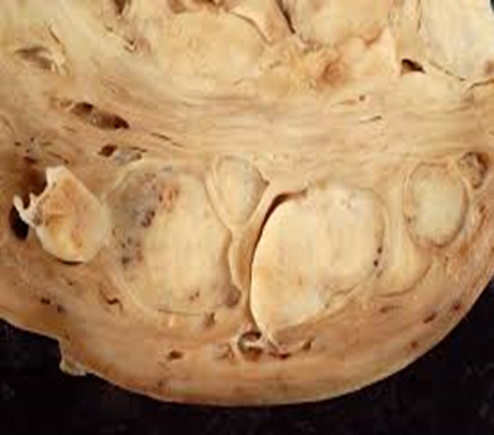 Ενδοφλέβια λειομυωμάτωση
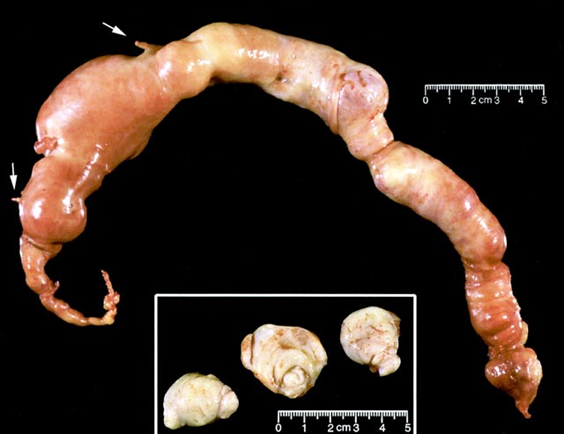 Λειομυοσάρκωμα
Κλινικά: Γυναίκες >40 ετών
                Αλγος ή ανώμαλη κολπική αιμόρροια
                Αιμοπεριτόναιο

Συμπεριφορά: Φτωχή 5-ετής επιβίωση (25-75%)
                  Υψηλό ποσοστό υποτροπών (45-75%)

Μακροσκοπικά: Μεγάλη μονήρης μάζα με ασαφές περίγραμμα
             «Κρεατώδης» επιφάνεια, αιμορραγίες, νεκρώσεις

Ιστολογία: Μιτώσεις, ατυπία, νεκρώσεις
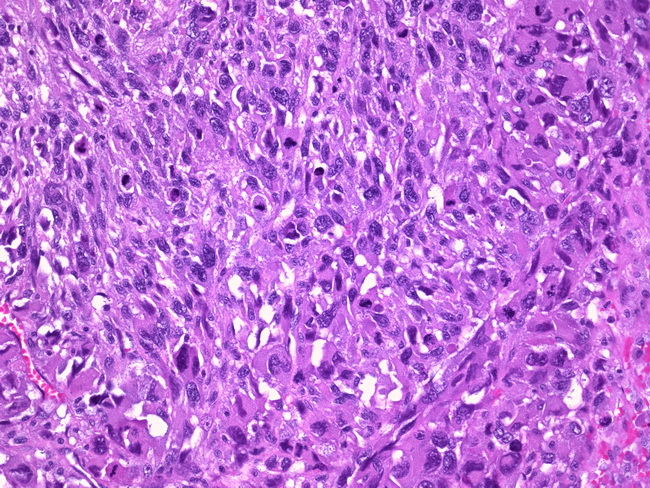 Λειομυοσάρκωμα
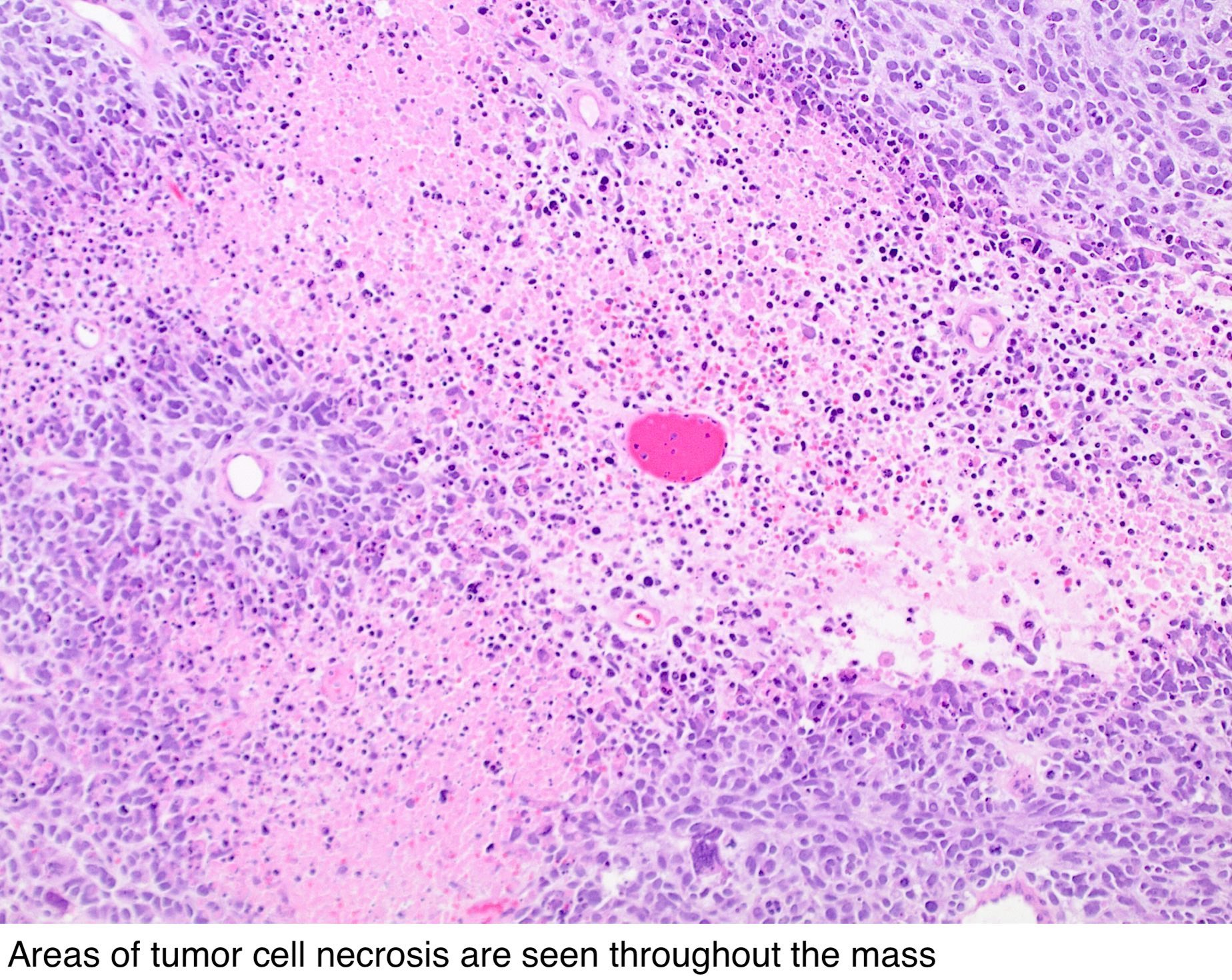 Όγκοι από ενδομητρικό στρώμα
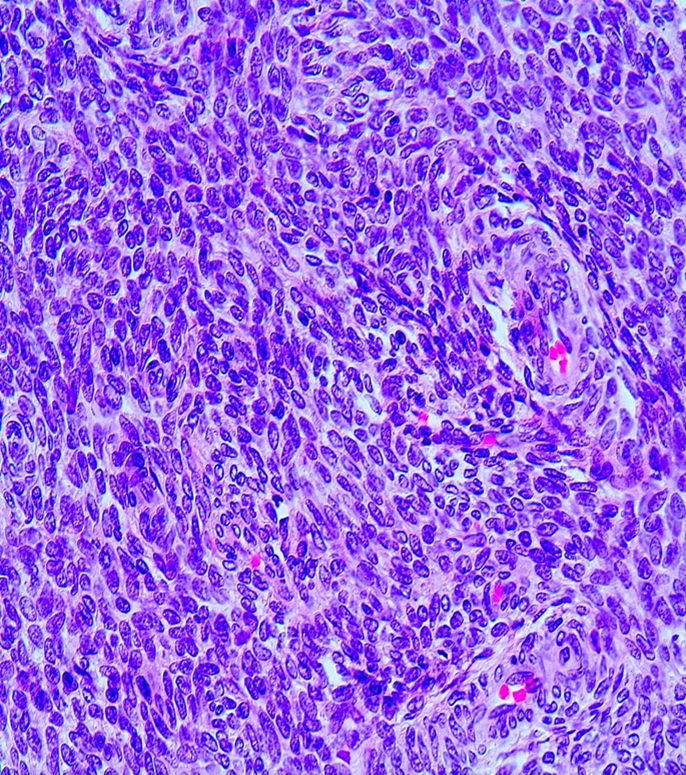 Μικρά ομοιόμορφα κύτταρα
 Μικρή ατυπία
 Σπάνιες μιτώσεις
 Χαρακτηριστικό αγγειακό δίκτυο
 Ανοσοϊστοχημεία: CD10
Η διαφορική διάγνωση μεταξύ ενός καλοήθους ενδομητρικού στρωματικού όζου και ενός κακοήθους ενδομητρικού στρωματικού σαρκώματος δε γίνεται ούτε από το μέγεθος του νεοπλάσματος ούτε από τον αριθμό των μιτώσεων.
Γίνεται ΜΟΝΟ από τον τρόπο ανάπτυξης του σε σχέση με το μυομήτριο
Η διαφορική διάγνωση ΔΕN μπορεί να γίνει σε υλικό ξεσμάτων
Ενδομητρικός στρωματικός όζος: καλοήθεια
Ενδομητρικό  στρωματικό σάρκωμα: κακοήθεια
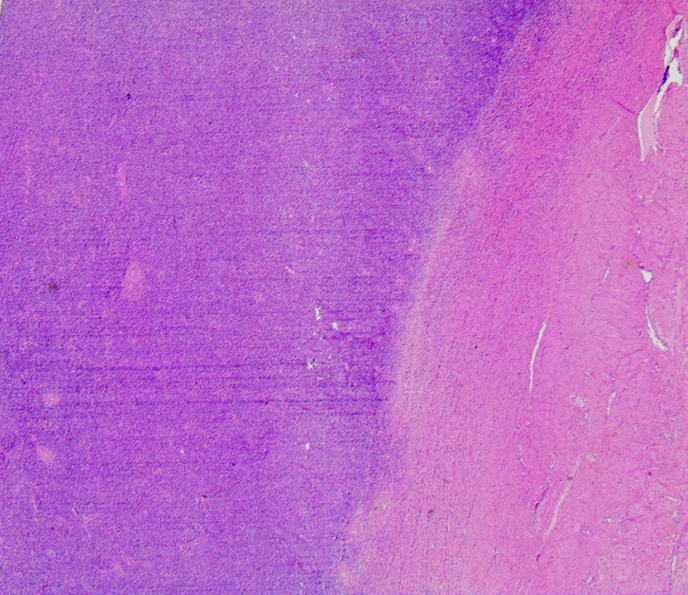 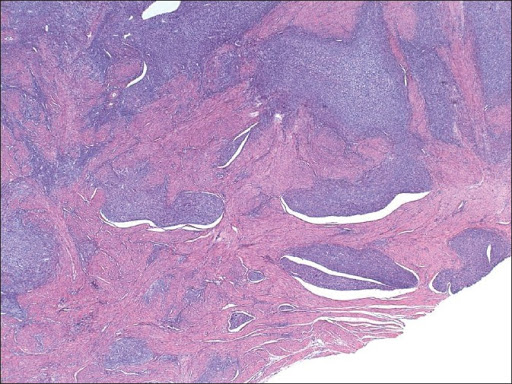 Αδενοσάρκωμα: χαμηλής κακοήθειας, >2 μιτώσεις, «φυλλοειδές» πρότυπο ανάπτυξης, περιαδενική πύκνωση, μπορεί να έχει υπερανάπτυξη του στρώματος.
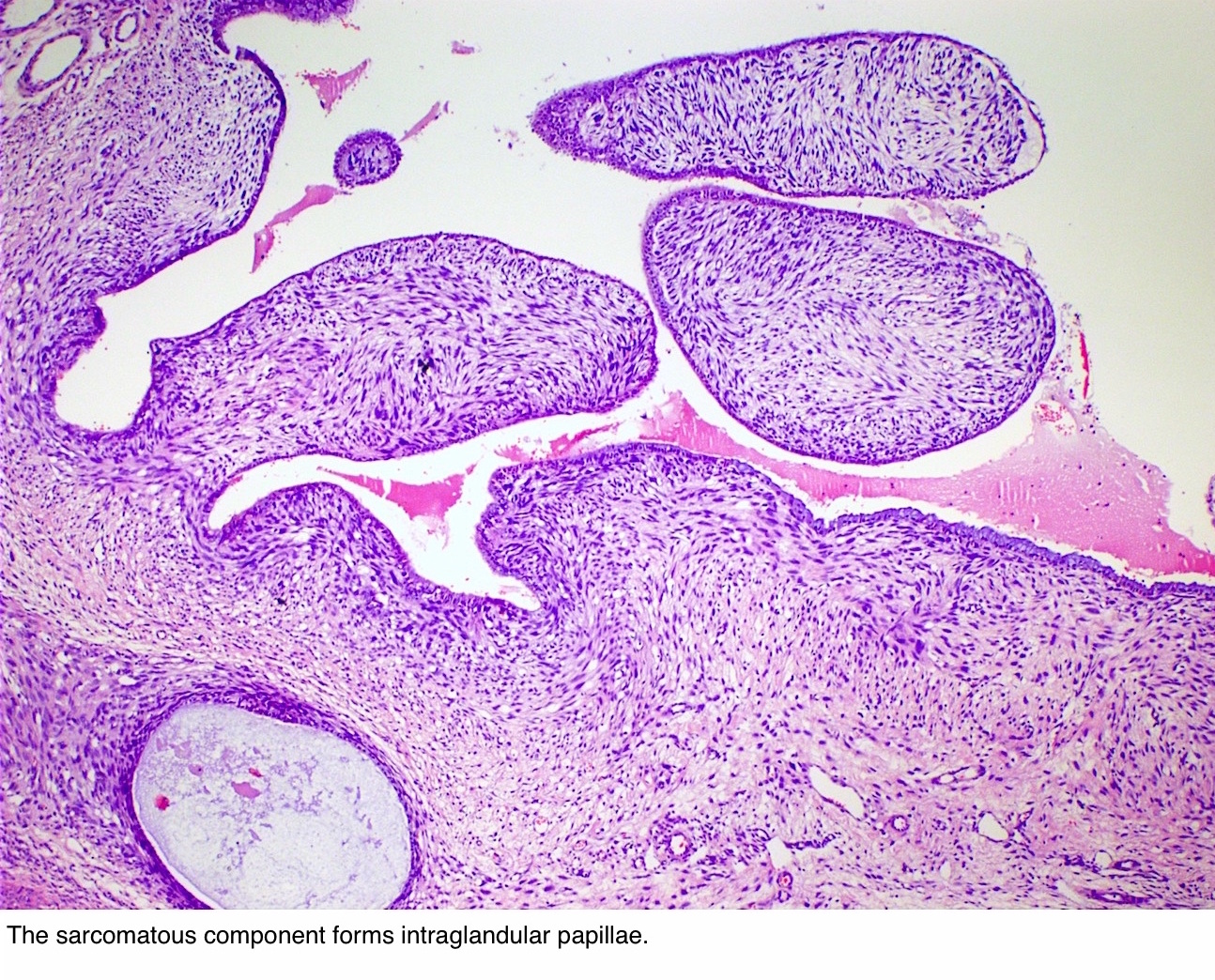 Σας ευχαριστώ